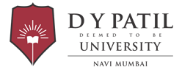 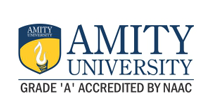 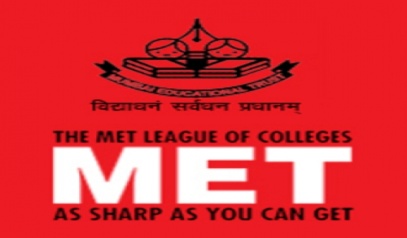 Sequence and Structure Analysis of Surface Glycoprotein of SARS-CoV-2 from India Variants
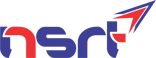 1Pramodkumar P. Gupta, 2Virupaksha A. Bastikar, 3Alpana Bastikar, and 4Santosh S. Chhajed
1School of  Biotechnology  and  Bioinformatics,  D.  Y.  Patil  Deemed to be University,  Navi -Mumbai, Maharashtra,  India., 
2Amity Institute of Biotechnology (AIB), Amity  University  Maharashtra,  Mumbai,  Maharashtra  India., 
3Department  of  Computer -Aided  Drug  Design,  Navin  Saxena Research and Technology  Pvt.  Ltd,  Gandhidham,  Gujarat, India.,
 4Department of  Pharmaceutical Chemistry,  Bhujbal  Knowledge City,  MET's Institute of Pharmacy,  Adgaon,  Nashik,  Maharashtra, India
Corresponding author: Pramodkumar P. Gupta, pramodkumar785@gmail.com
COVID19 is a pandemic across the world. It is caused by a novel coronavirus, severe acute respiratory syndrome coronavirus 2 (SARS-CoV-2). The Surface/Spike Glycoprotein of SARS-CoV-2, which plays a key role in the receptor recognition and cell membrane fusion process, is composed of two subunits, S1 and S2. In the present work we have searched for Surface/Spike glycoprotein in the NCBI protein database and origin from “India”, the search hit out 192 protein sequences as on 20 June 2020. Further, the sequences were aligned using Surface/Spike glycoprotein from Wuhan-China Origin and on the basis of the sequence length of 1273, the sequences were screened. Out of 192 input protein sequences, 177 sequences were complete in the length of 1273 amino-acids. Comparing all the sequences via sequence alignment mode in MEGA-X, exhibited a complex diversified outcome and reported 32 sequences. The protein sequence id QKI28685.1 was identified as a root and 31 protein sequences as a mutant/variant. QKI28685.1 was subjected to 3D protein structure modelling. As no full-length structural template was identified in the database. Automated homology modelling, Swiss-Model server and threading based I-Tasser were considered for the structure determination. Swiss-Model reported a partial structure from amino acid length 27 to 1146. A full-length structure is obtained from the I-Tasser server. The structures were analyzed using the ProSA and Ramachandran plot. 31 identified mutations were manually incorporated in the protein structure and a total of 31 mutants were created. Further, these proteins are in a process to study and understand the structural changes and their impact on the protein-protein interaction and protein-drug interaction.
Methodology
Protein sequences of surface glycoprotein of SARS-CoV-2 from India
Sequence analysis using MEGA
Phylogenetic guide tree
Mutation identification
Structure modelling
Results
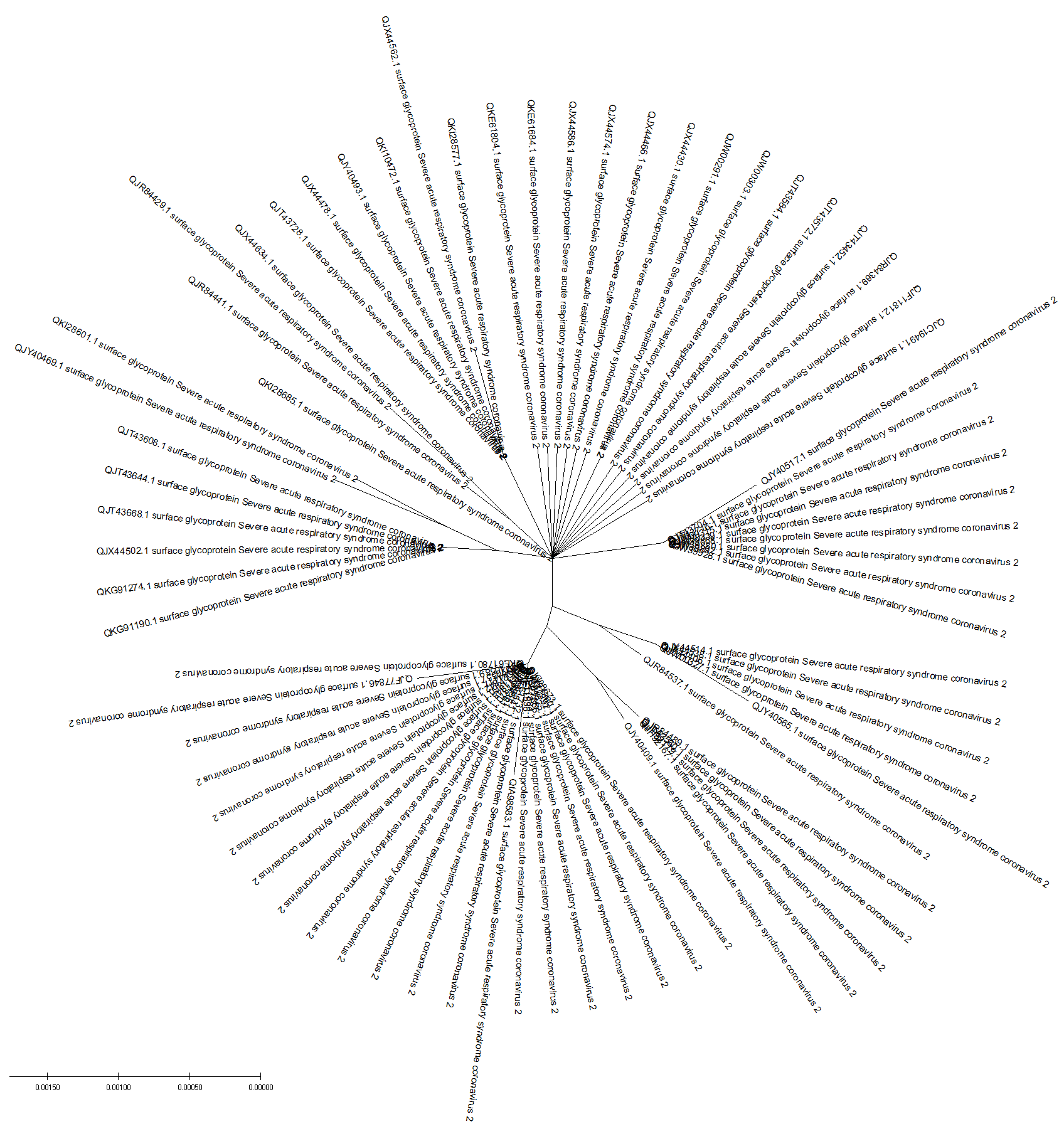 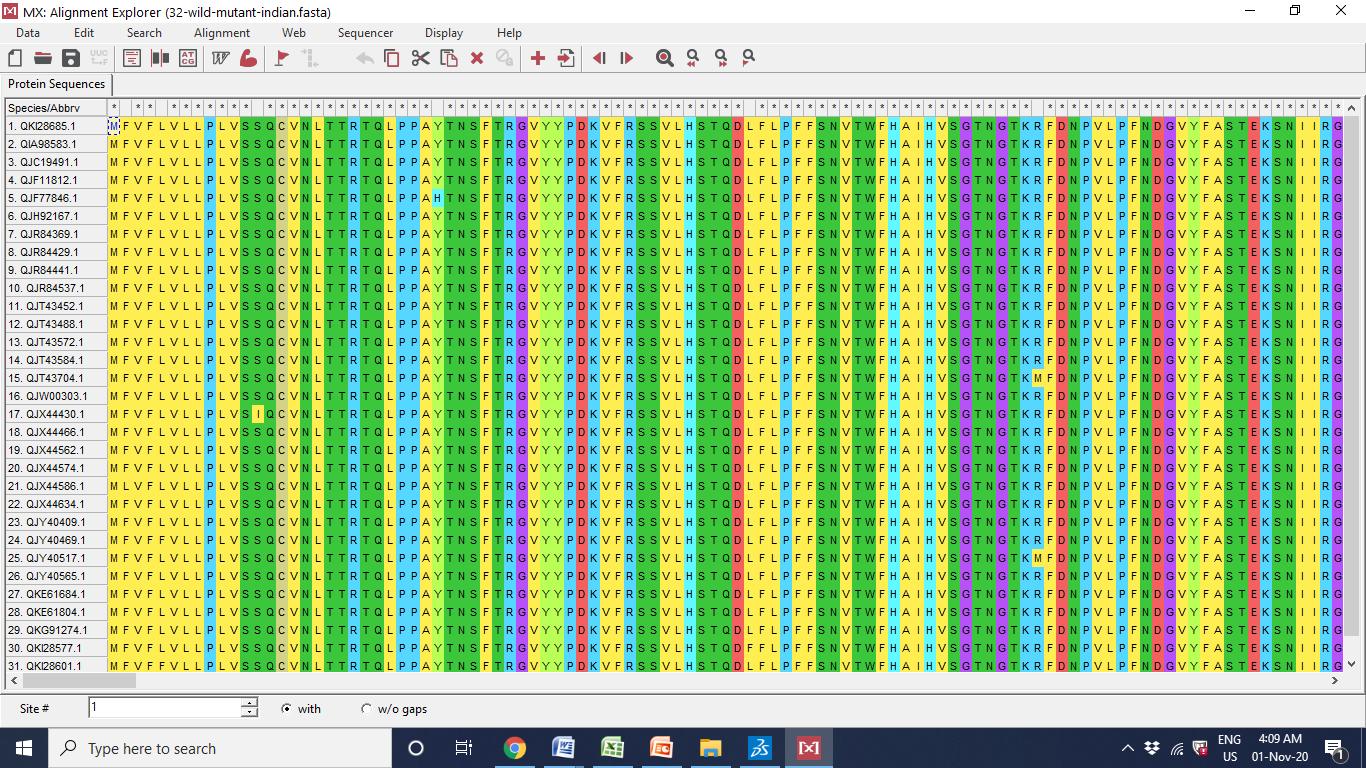 Fig 1: Sequence alignment
Fig 2: Phylogeny of all the sequences
Fig 3: Phylogeny of all full length sequences
Table 1: Details about protein sequence, mutation and model
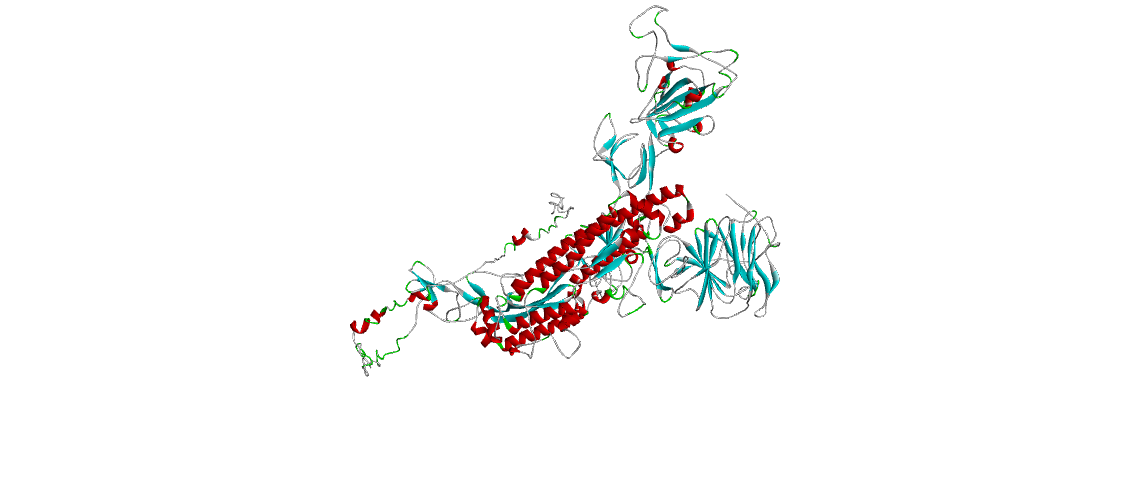 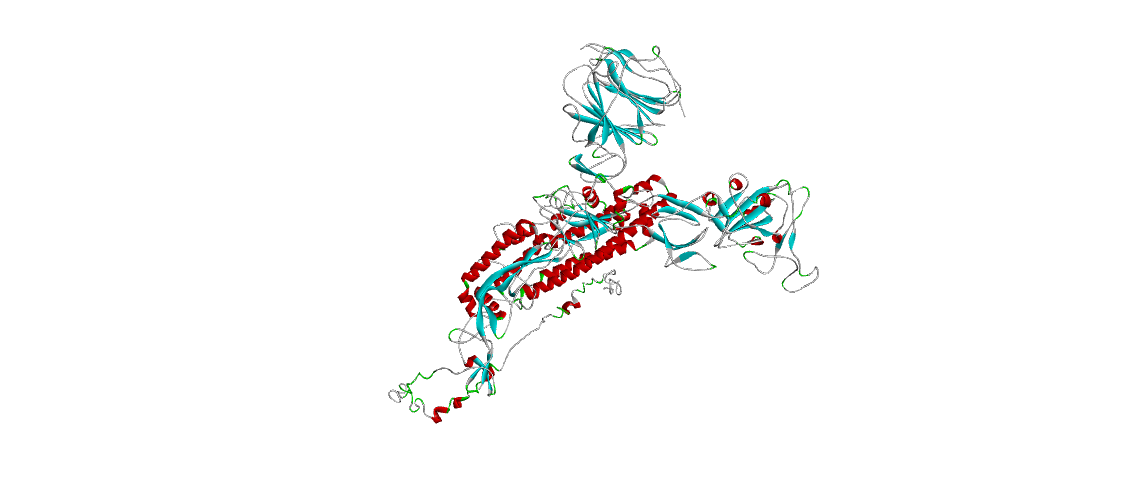 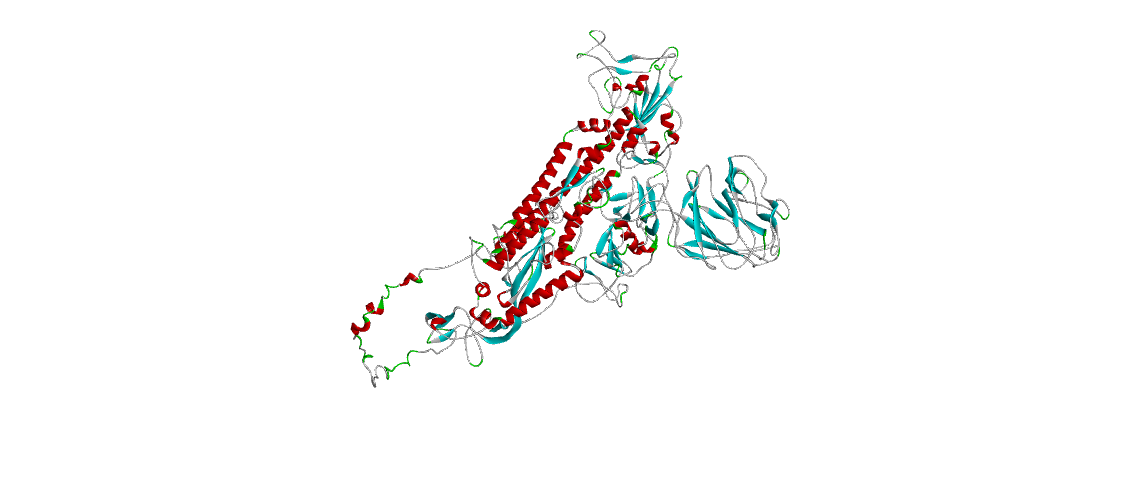 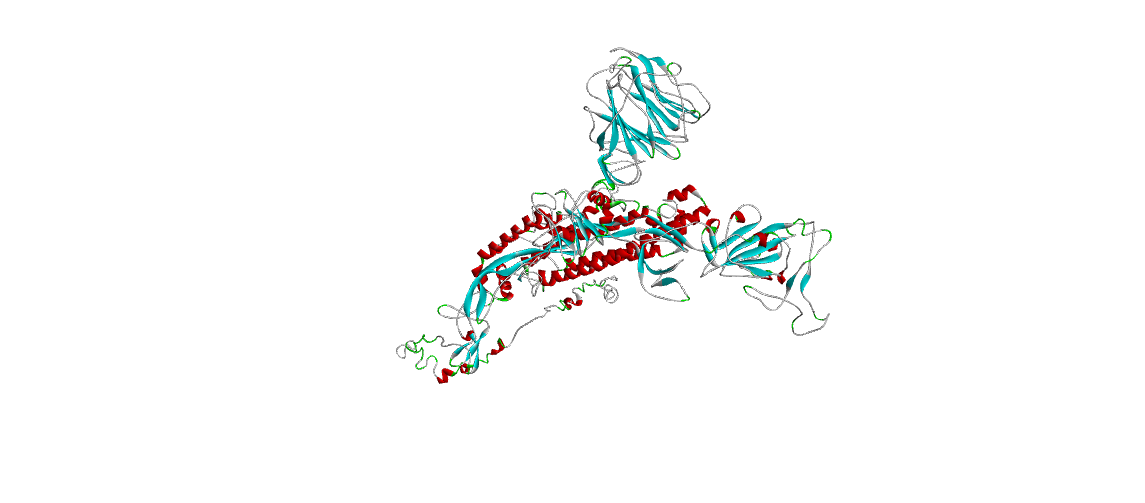 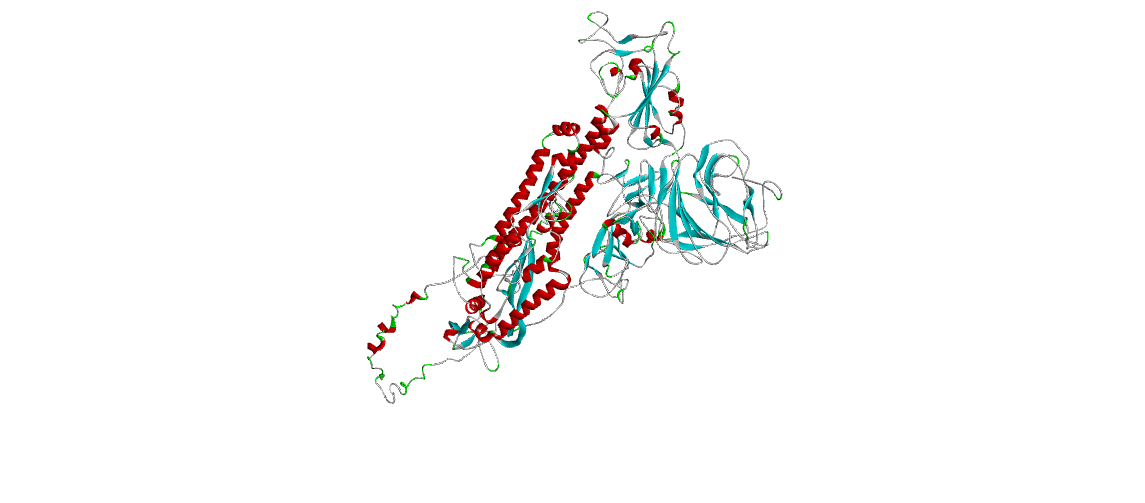 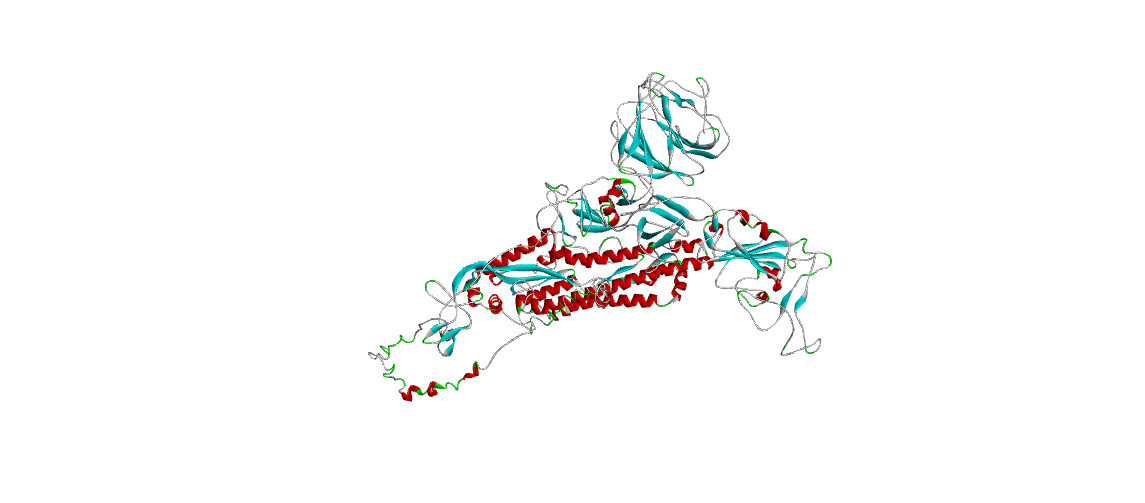 Fig 4: QKI28685.1
Fig 5: QJF77846.1
Fig 6: QIA98583.1
Fig 7: QKI28673.1
Fig 8: QJY40409.1
Fig 9: QJH92167.1
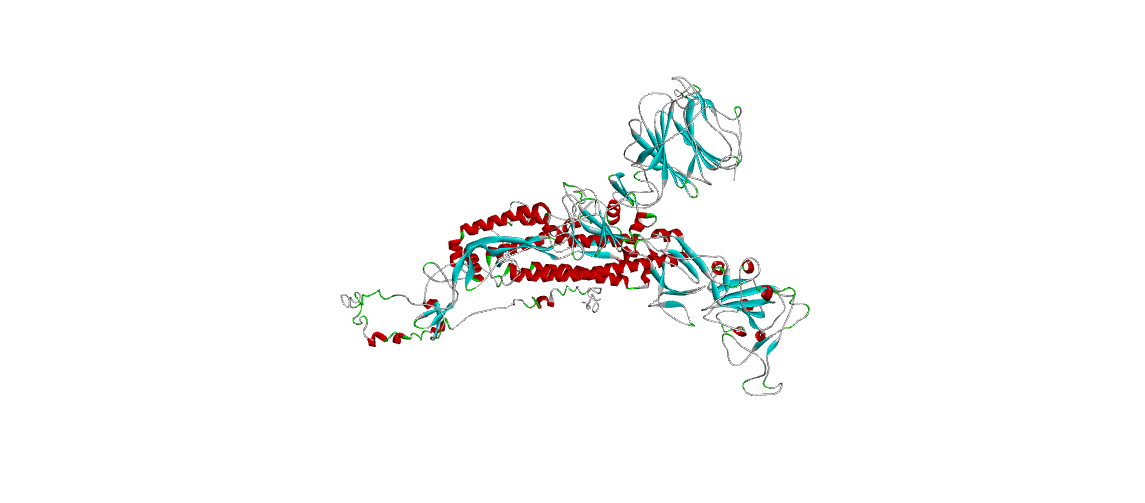 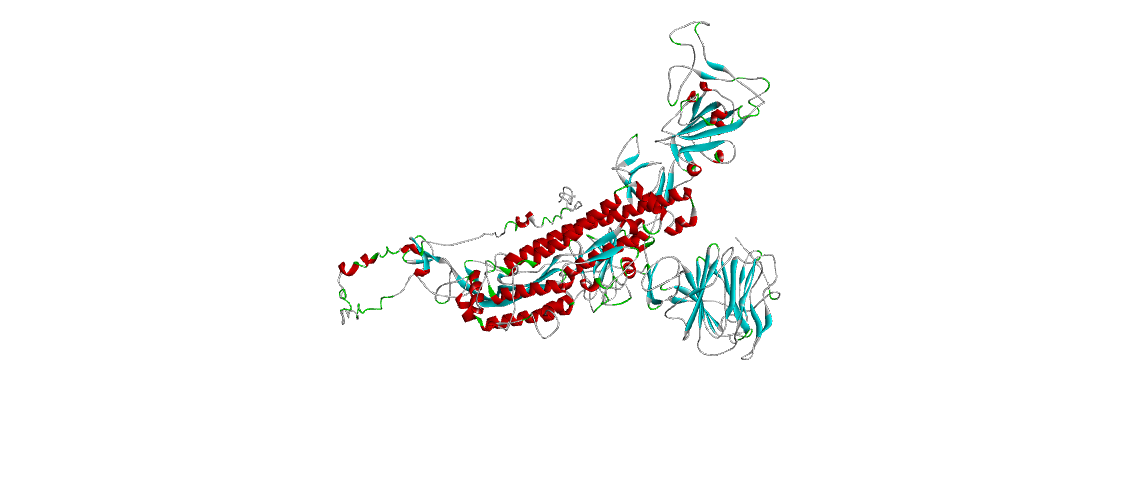 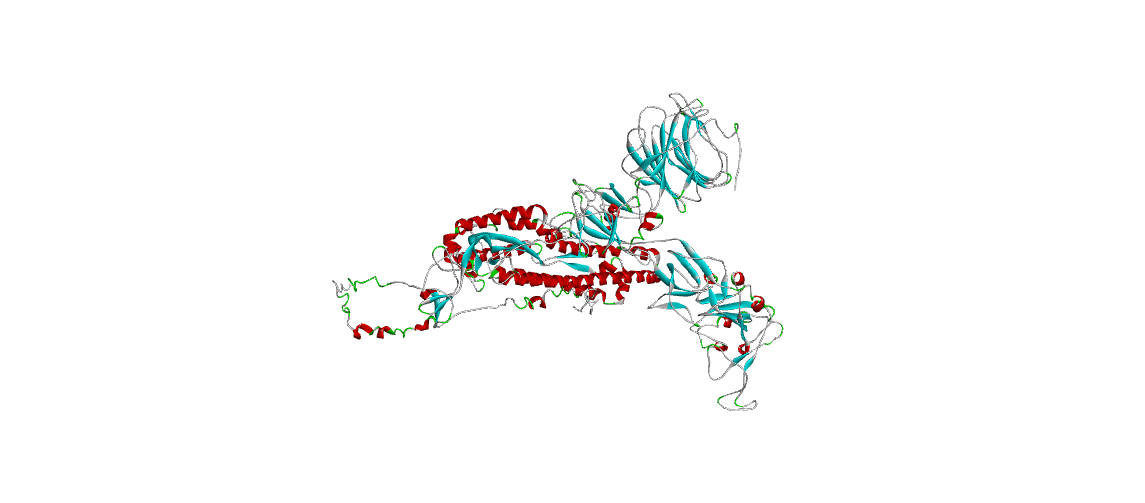 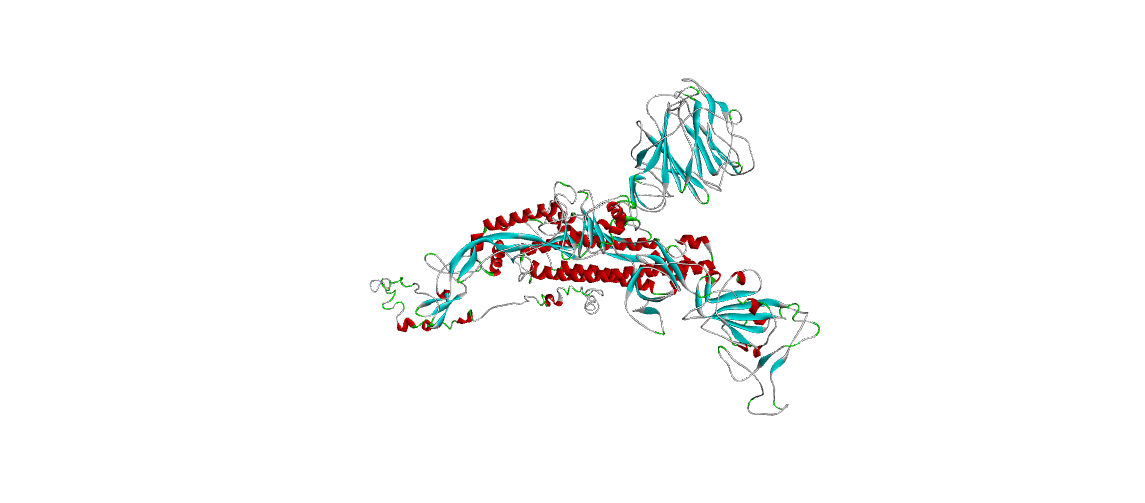 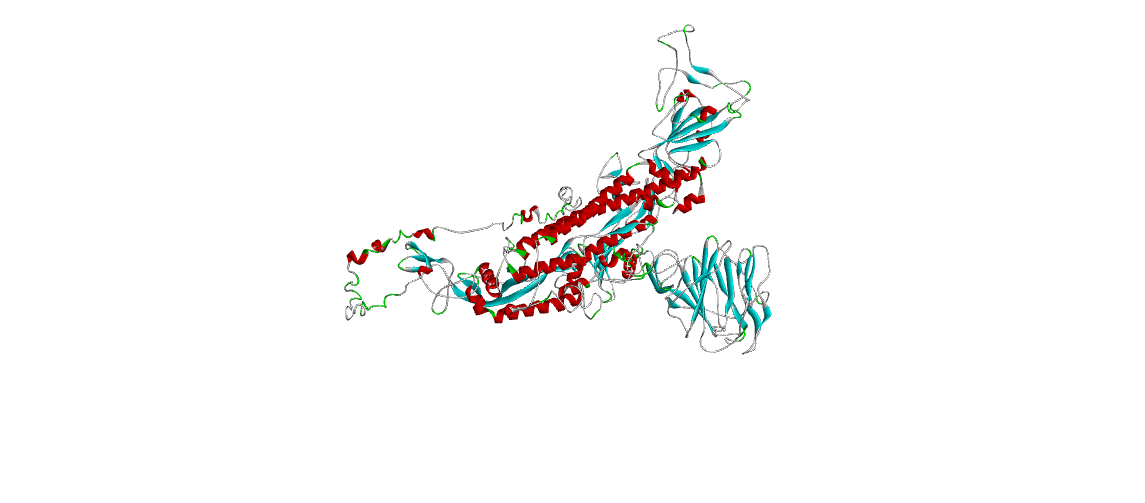 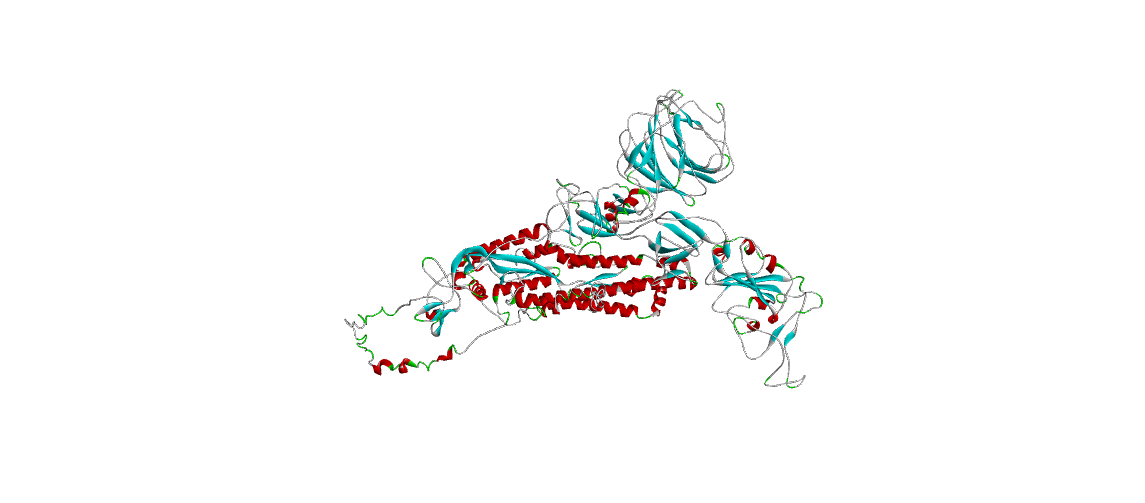 Fig 10: QJR84537.1
Fig 11: QJY40565.1
Fig 12: QJT43488.1
Fig 13: QJY40517.1
Fig 14: QJT43704.1
Fig 15: QKG91274.1
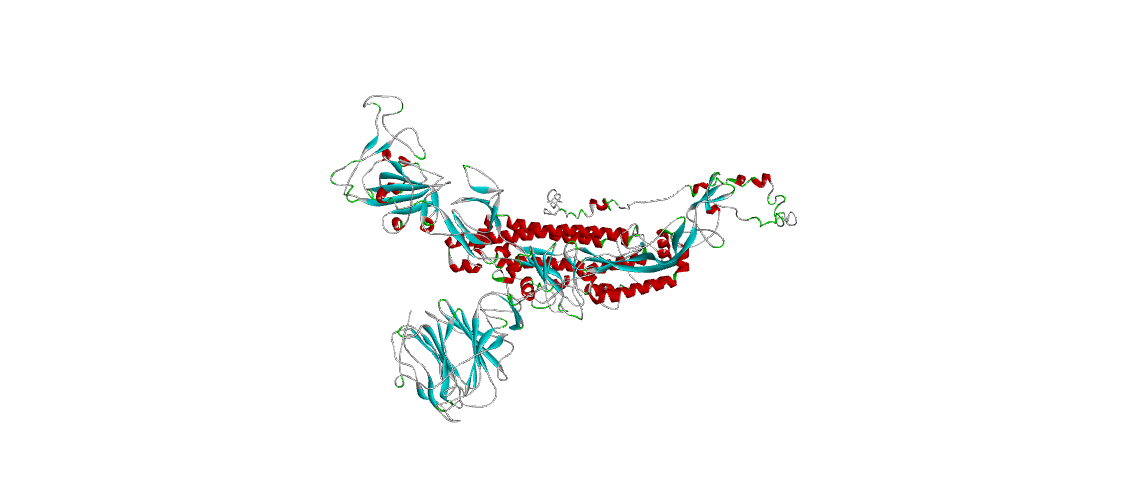 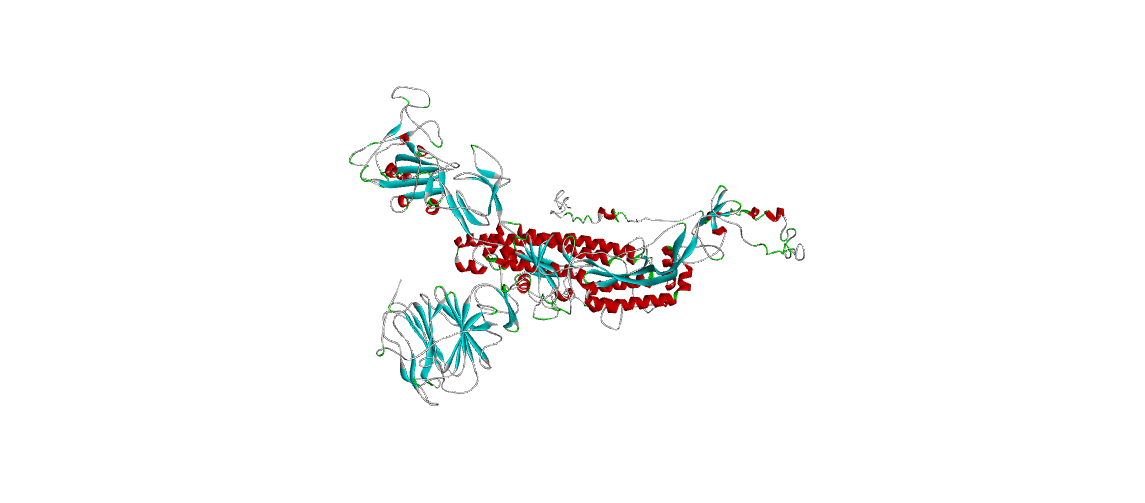 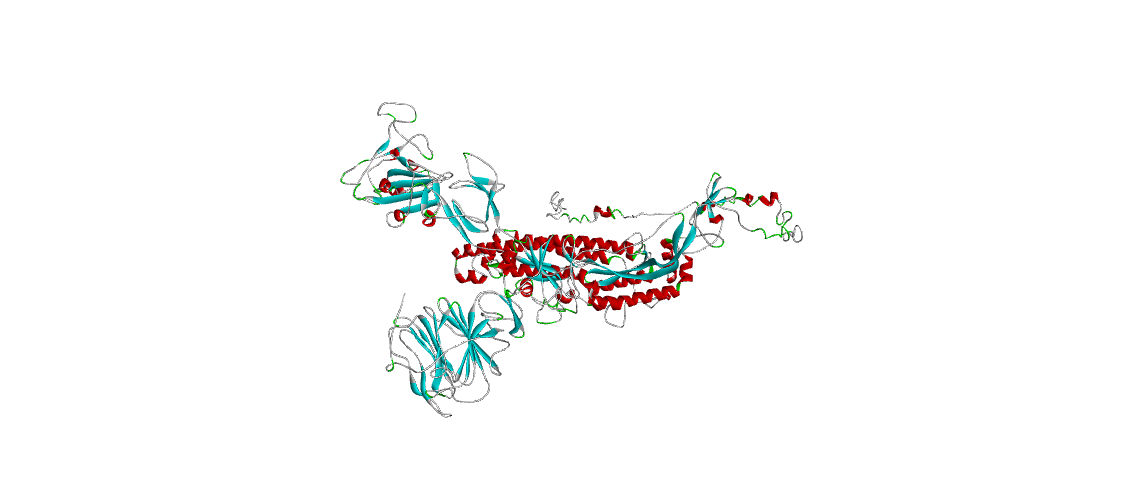 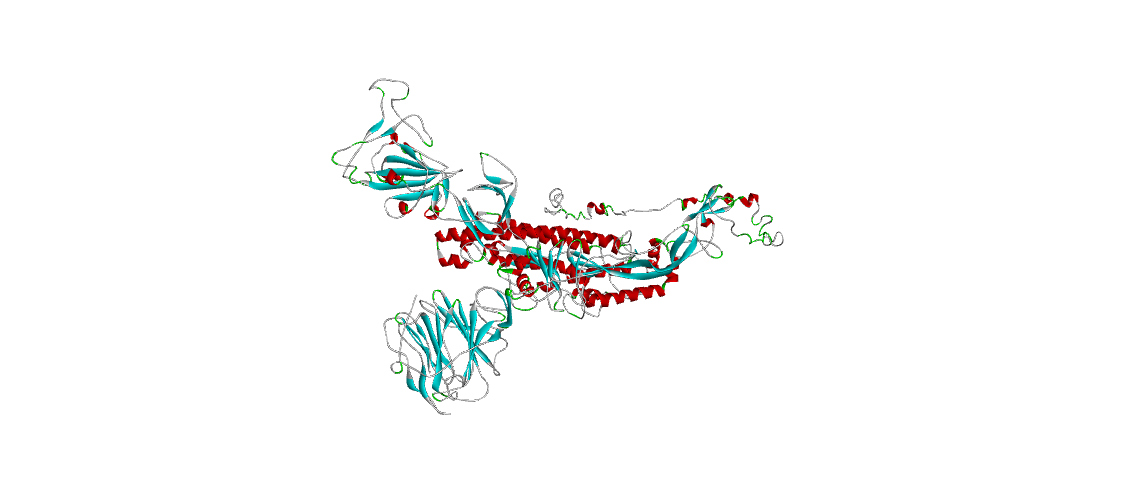 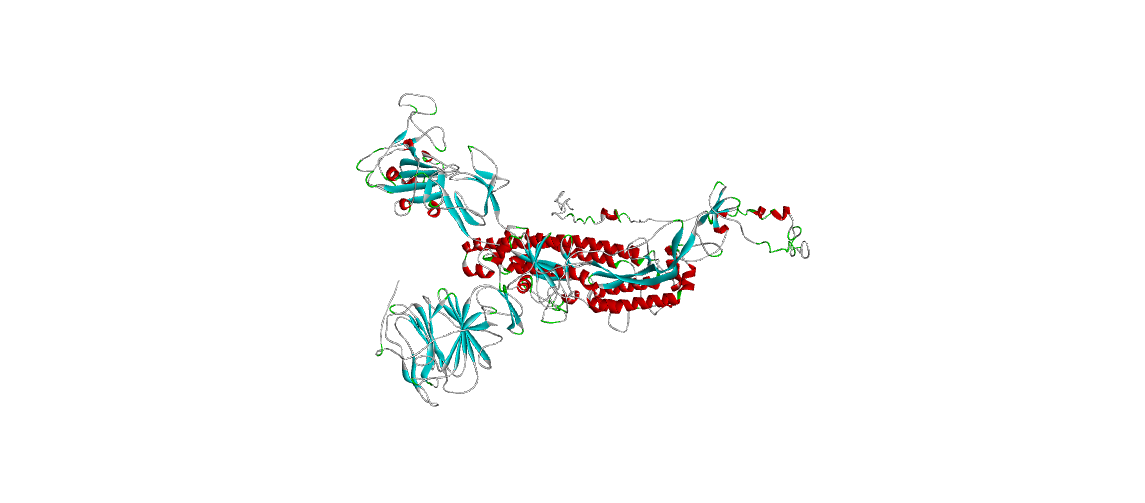 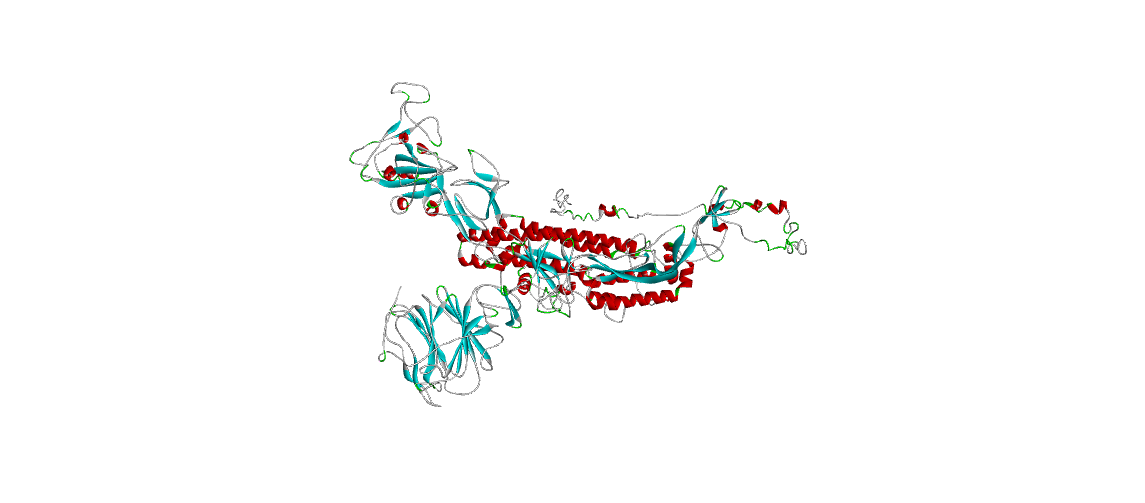 Fig 16: QKI28601.1
Fig 17: QJY40469.1
Fig 18: QKE61684.1
Fig 19: QJX44574.1
Fig 20: QJX44430.1
Fig 21: QJT43584.1
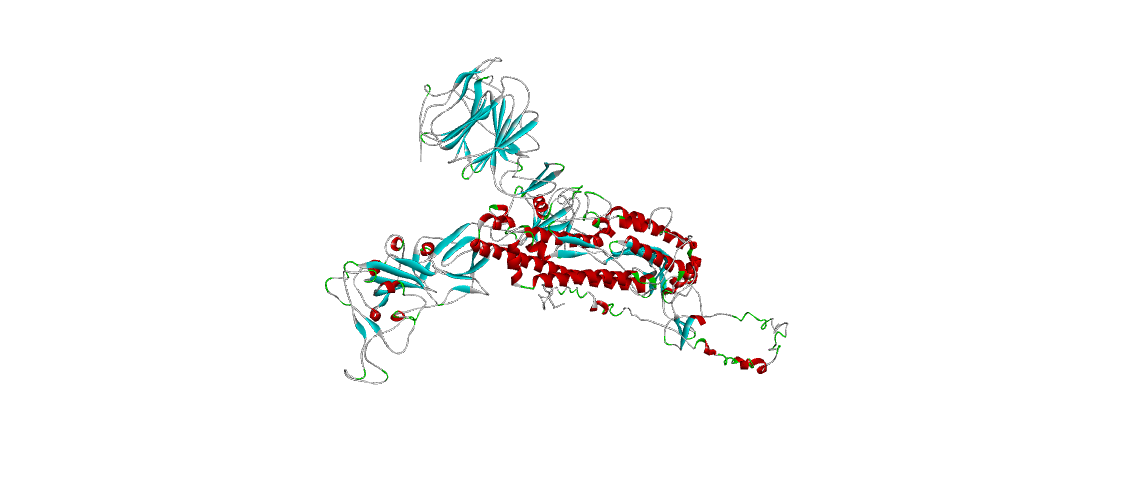 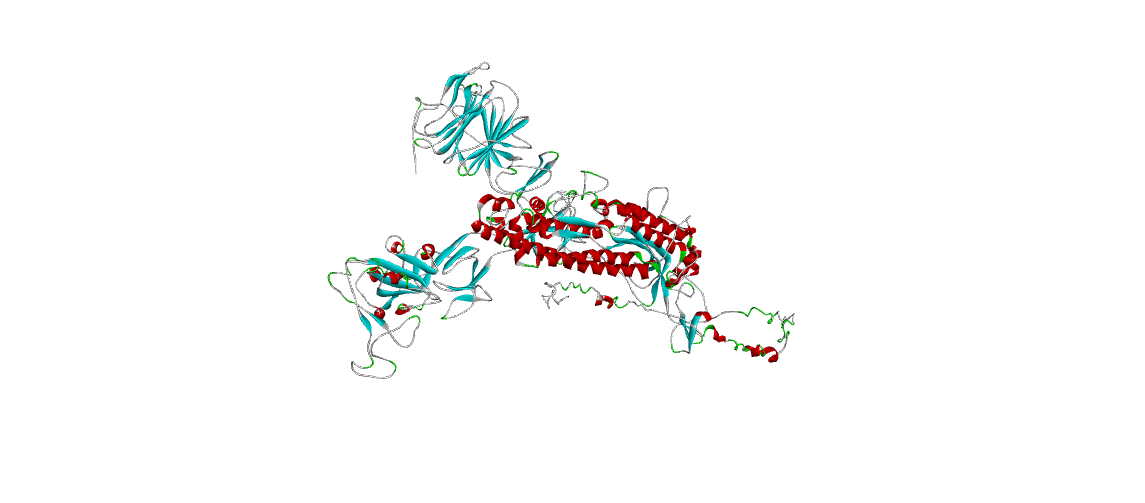 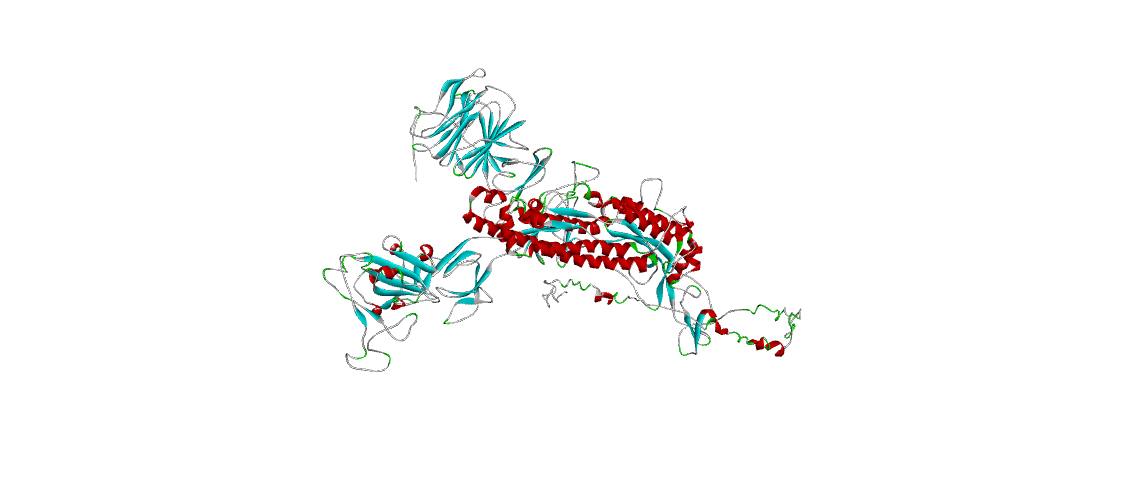 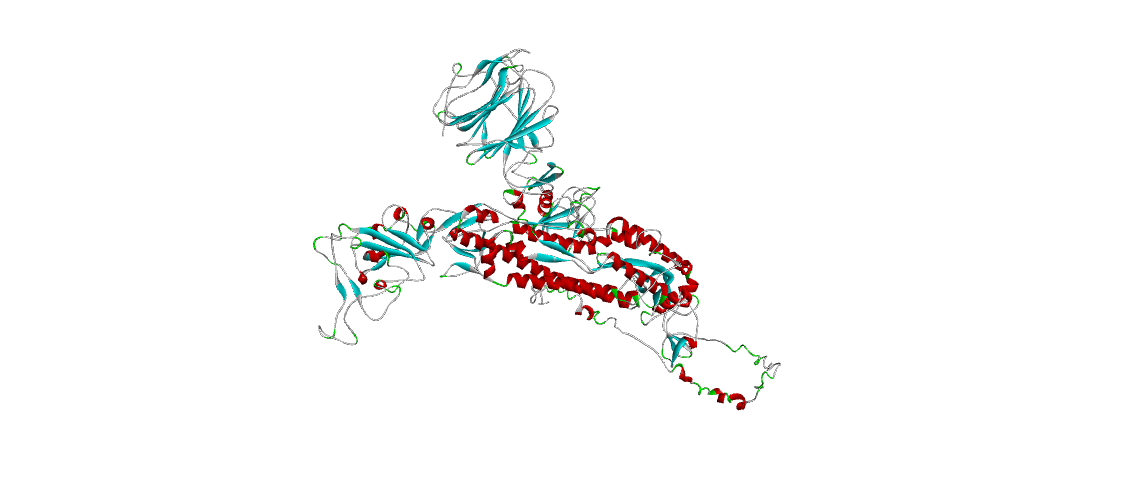 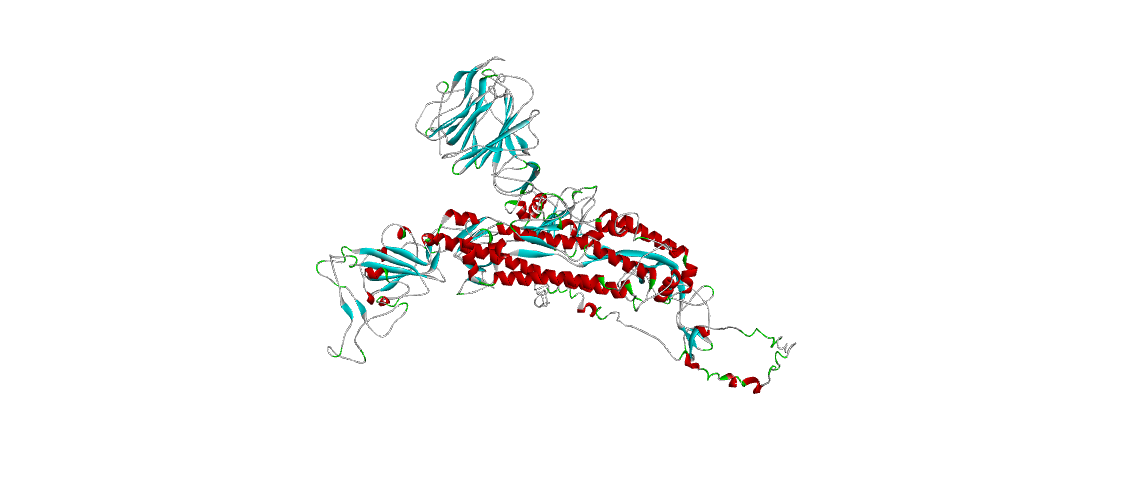 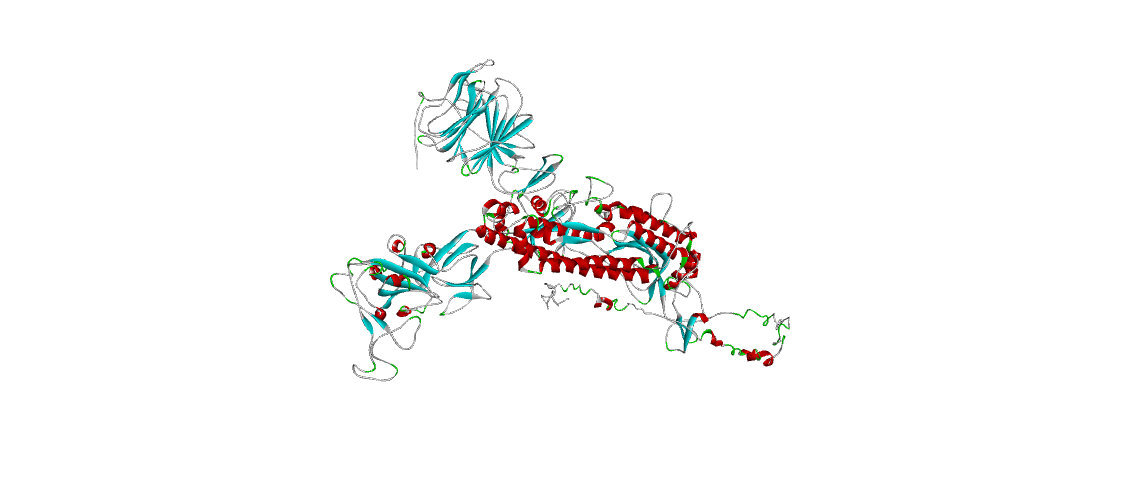 Fig 22: QJR84369.1
Fig 23: QKI28577.1
Fig 24: QJX44562.1
Fig 25: QJT43572.1
Fig 26: QJF11812.1
Fig 27: QJC19491.1
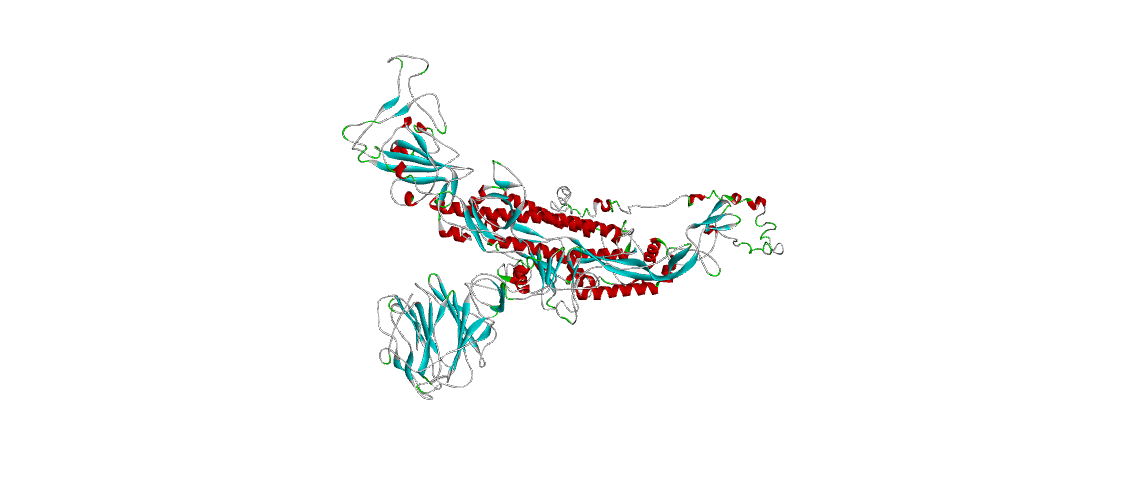 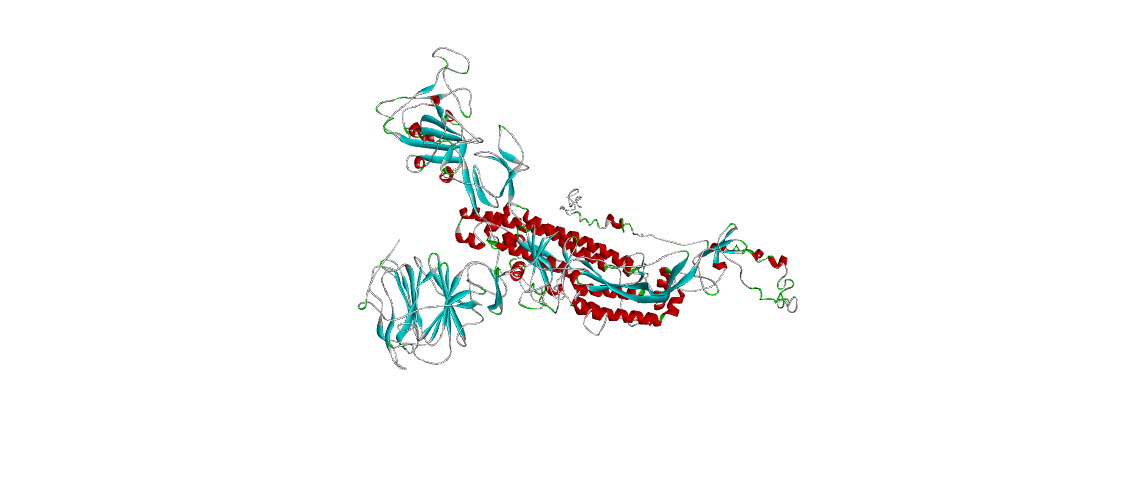 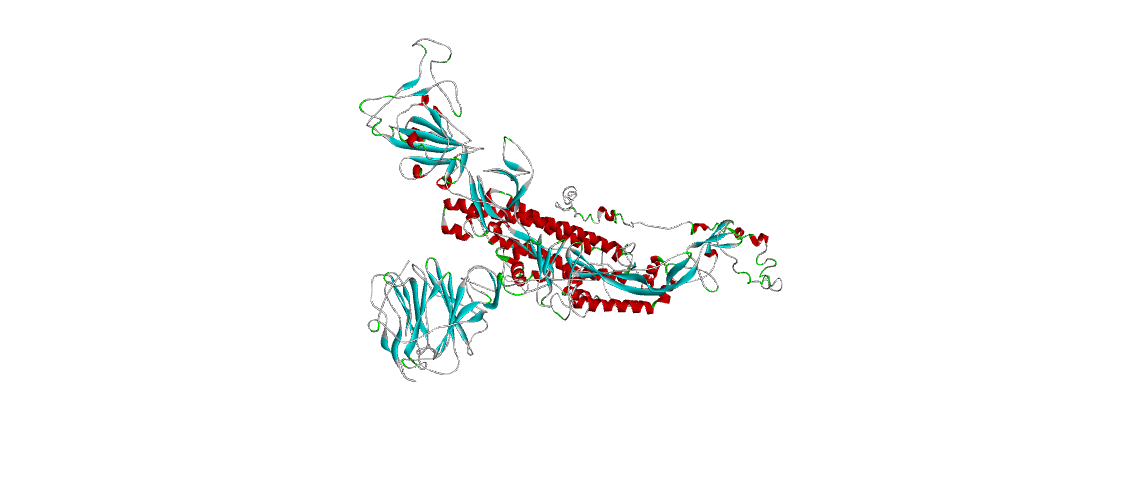 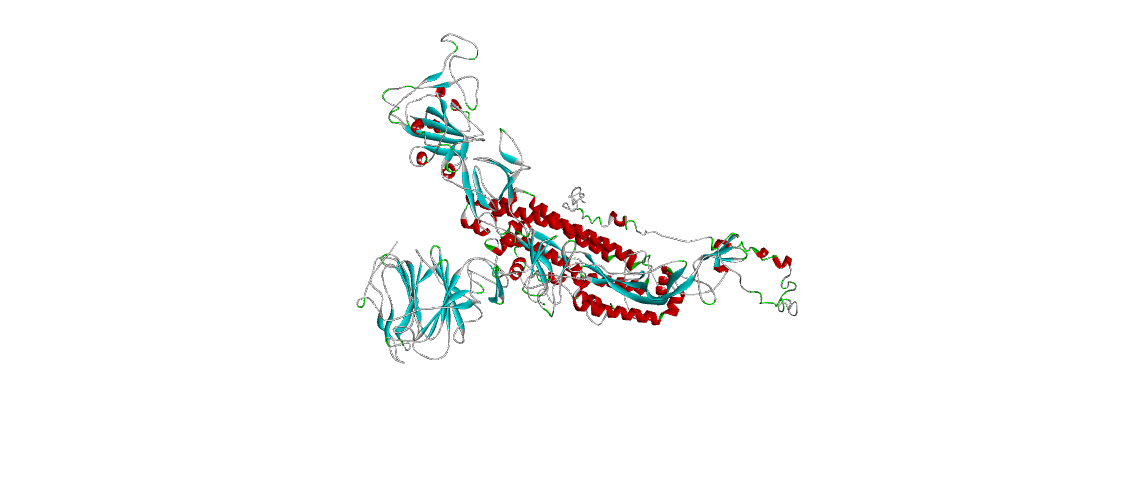 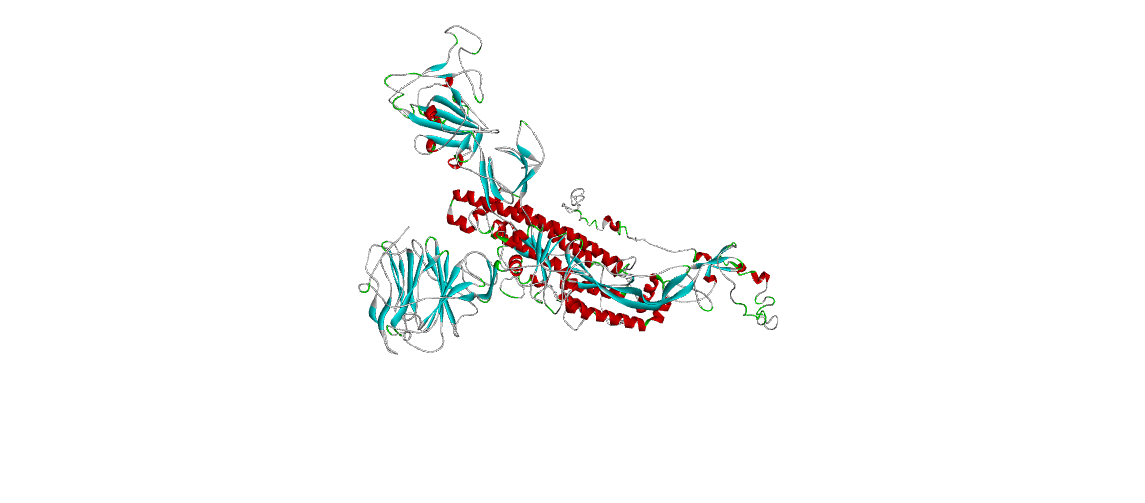 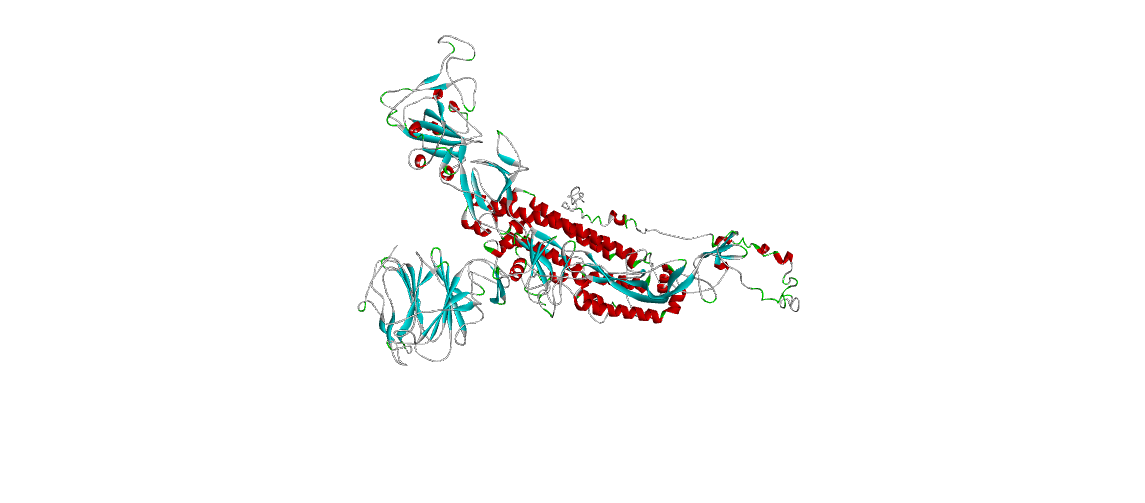 Fig 28: QJT43452.1
Fig 29: QJW00303.1
Fig 30: QJX44466.1
Fig 31: QJX44586.1
Fig 32: QKE61804.1
Fig 33: QJR84441.1
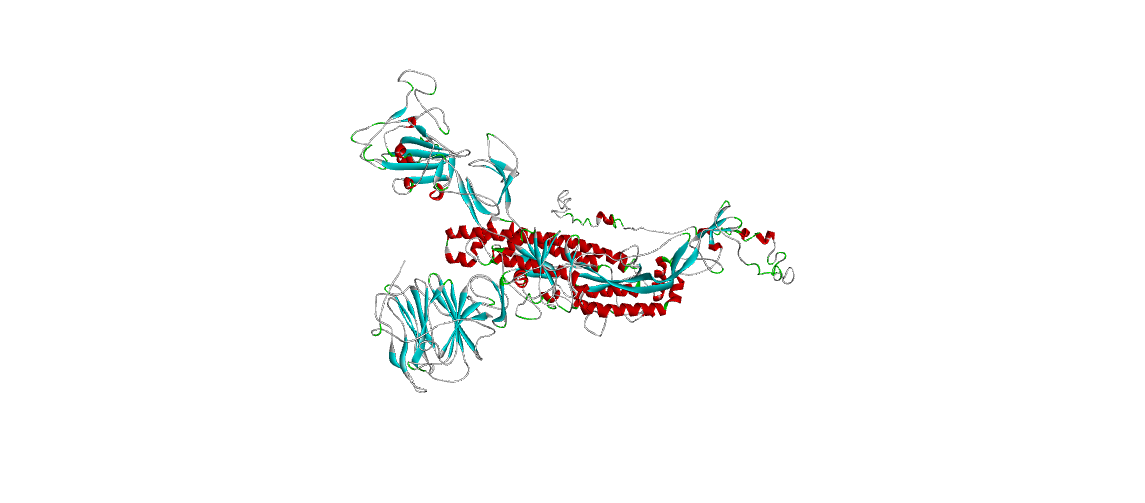 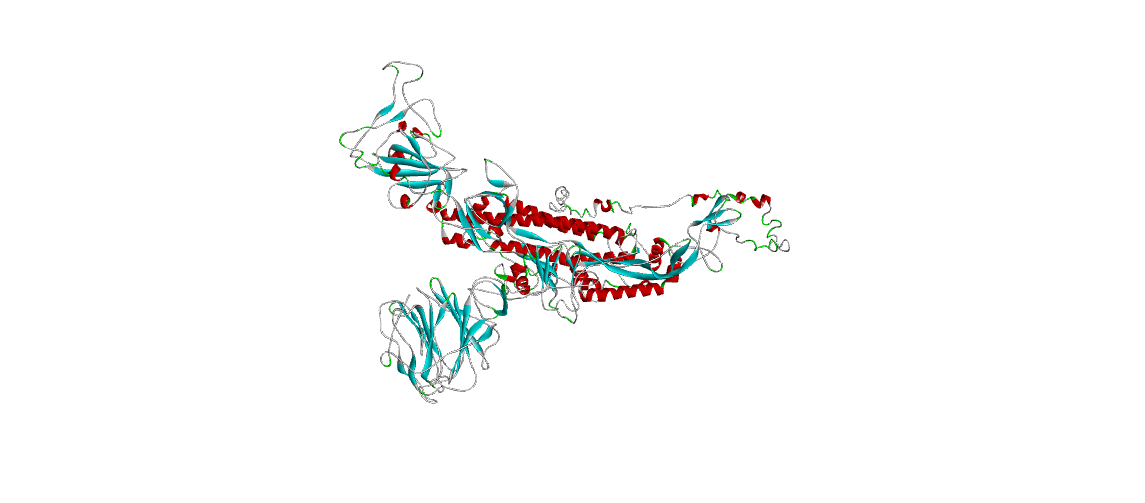 Conclusion :  All the modelled structures were analyzed using ProSA and Ramchandran plot. Energy minimization is carried out using Yasara online server. Further these proteins are in a process to study and understand the structural changes and its impact on the protein-protein interaction and protein-drug interaction. All the modelled protein could be an initiating point to understand the impact of mutations on existing and future therapies.
Fig 33: QJX44634.1
Fig 35: QJR84429.1
Reference:
Improving physical realism, stereochemistry, and side-chain accuracy in homology modeling: Four approaches that performed well in CASP8. Krieger E, Joo K, Lee J, Lee J, Raman S, Thompson J, Tyka M, Baker D, Karplus K (2009) Proteins 77 Suppl 9, 114-122 PMID19768677'
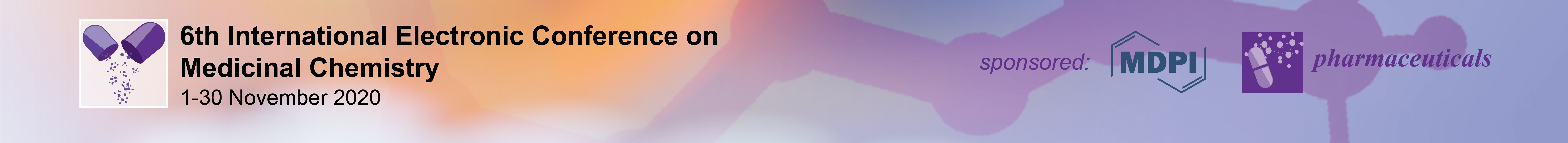